Recruitment vs Relocation Expense
John Brandt, Interim Associate Controller
HSC Unrestricted Accounting
October 4, 2019  RAFT Session
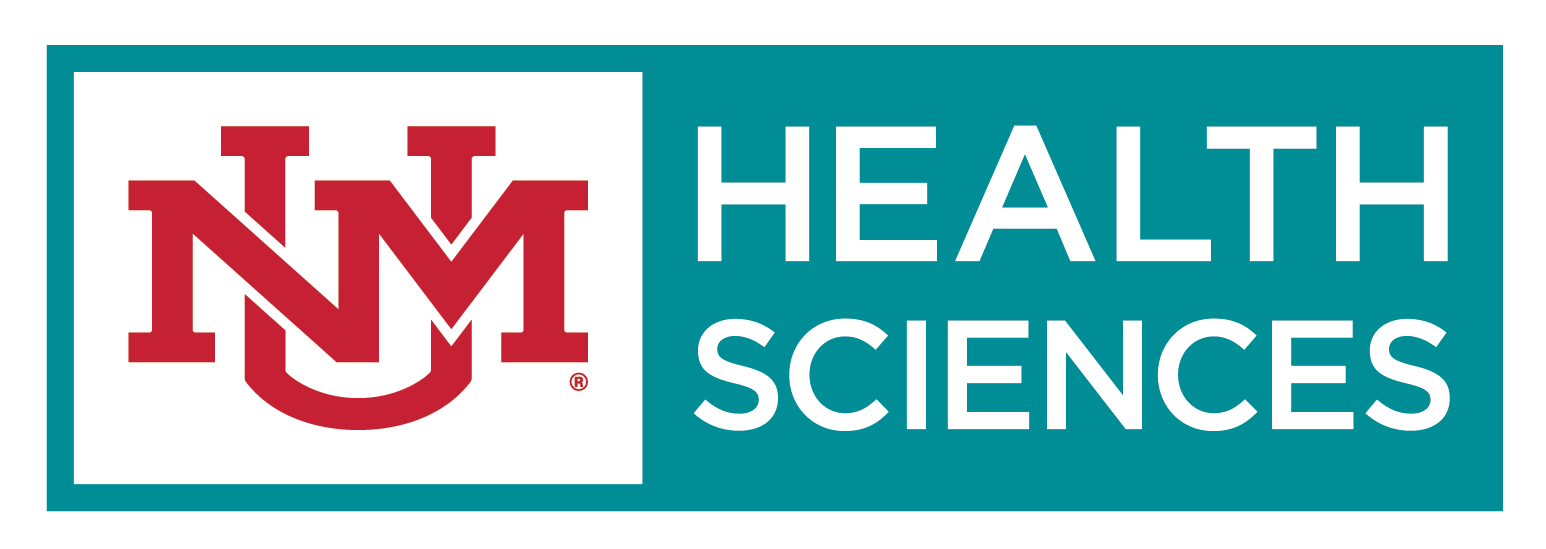 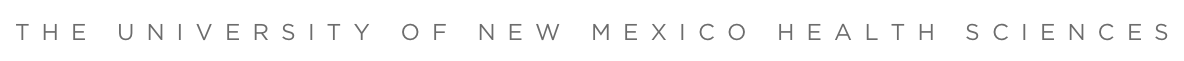 Guidance for recruitment expense versus relocation expense
What determines if a recruiting expense can be submitted?

		The date when the Letter of Offer was signed for 			      acceptance.
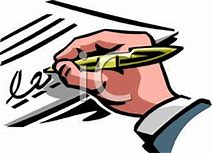 THE UNIVERSITY OF NEW MEXICO
Expenses incurred BEFORE date of signed Letter of Offer:
Reimbursed as Recruitment expenses.
These expenses are incurred during the recruitment process. 
House hunting expenses can be reimbursed.
GUIDANCE FOR RECRUITMENT EXPENSEVSRELOCATION EXPENSE
THE UNIVERSITY OF NEW MEXICO
GUIDANCE FOR RECRUITMENT EXPENSE VERSUS RELOCATION EXPENSE
Expenses incurred ON or AFTER date of signed Letter of Offer:
Considered a Relocation expense. 
Candidate treated as New Hire and expenses CANNOT be reimbursed.
THE UNIVERSITY OF NEW MEXICO
GUIDANCE FOR RECRUITMENT EXPENSE VERSUS RELOCATION EXPENSE
Expenses incurred ON or AFTER date of signed Letter of Offer:
Relocation expenses, including pre-move house hunting expenses, are covered by the agreed upon relocation allowance.
New Hire will be paid relocation allowance when receive first payroll payment (after Start Date).
THE UNIVERSITY OF NEW MEXICO
GUIDANCE FOR RECRUITMENT EXPENSE VERSUS RELOCATION EXPENSE
If Letter of Offer is not yet signed and candidate has house hunting expenses to reimburse, include in the Chrome River report document text stating that “the Letter of Offer has not yet been signed”.
New Hire can elect to have UNM pay the moving carrier directly and the amount will be deducted from the Relocation Allowance. See UNM Policy 4020 section 4 for details.
Do not use PCard to pay for relocation expenses incurred the date of or after the Letter of Offer is signed.
THE UNIVERSITY OF NEW MEXICO
Recruitment Account Codes:
31M0 – Faculty recruitment costs
31M1 – Staff recruitment costs
3850 – Foreign travel including recruiting for faculty, staff and students
38N0 – Travel recruiting 
38N1 – Student travel recruiting
38L0 – Moving Expense – This account code is no longer available in Chrome River or PCard.     Used for Purchase Requisitions – Moving Carrier
GUIDANCE FOR RECRUITMENT EXPENSEVSRELOCATION EXPENSE
THE UNIVERSITY OF NEW MEXICO